Keep Your Heart with All Diligence
Proverbs 4:20-23
Edited from Joe R. Price
Proverbs 4:20-23
20 My son, give attention to my words; Incline your ear to my sayings. 21 Do not let them depart from your eyes; keep them in the midst of your heart; 22 For they are life to those who find them, and health to all their flesh. 23 Keep your heart with all diligence, for out of it spring the issues of life.
Proverbs 4:20-23
20 My son, give attention to my words; Incline your ear to my sayings. 21 Do not let them depart from your eyes; keep them in the midst of your heart; 22 For they are life to those who find them, and health to all their flesh. 23 Keep your heart with all diligence, for out of it spring the issues of life.
Proverbs 4:20-23
20 My son, give attention to my words; Incline your ear to my sayings. 21 Do not let them depart from your eyes; keep them in the midst of your heart; 22 For they are life to those who find them, and health to all their flesh. 23 Keep your heart with all diligence, for out of it spring the issues of life.
Proverbs 4:20-23
20 My son, give attention to my words; Incline your ear to my sayings. 21 Do not let them depart from your eyes; keep them in the midst of your heart; 22 For they are life to those who find them, and health to all their flesh. 23 Keep your heart with all diligence, for out of it spring the issues of life.
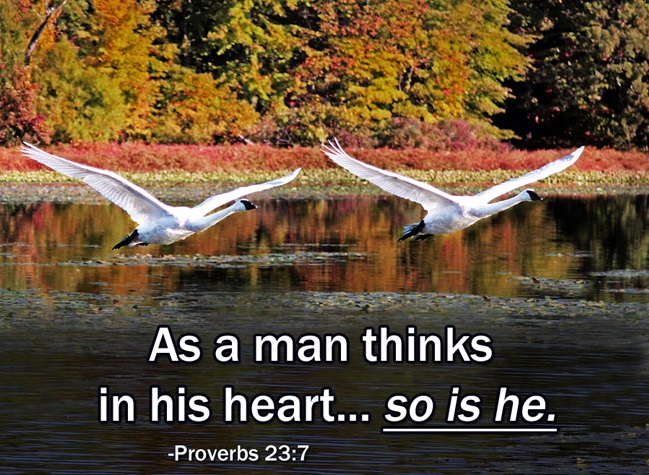 6
The Heart Reveals the Man
The heart is revealed by our words and our actions  (Matt. 12:34-37)
The heart can deceive us and lead us into sinful ways  (Jer. 17:9-10)
What we are thinking becomes who we are  (John 8:42-44)
So, Bible “heart” is not the blood pump, but the mind
The part of man that thinks, wills & directs
As A Man Thinks:We decide what kind of person we will be
We are what we think  (Psa. 19:14; Prov. 3:1-5)
Created upright, but followed the heart into sin (Eccl. 7:29; James 1:14-15)
“Where the mind goes, the man follows” (Meyer)
As A Man Thinks:We decide what kind of person we will be
What are we…
Reading?  (Col. 3:16; 1 Tim. 4:13, 15)
Watching?  (Matt. 5:28-29; Job 31:1)
Thinking about?  (Phil. 4:8-9)
In His Heart:Our heart is the place of origin for our consciousness, character and conduct
We are defined by what is inside us
Good man… evil man  (Luke 6:43-45)
LUKE 
   6 : 45
Good man
Evil man
Good Treasure      of his Heart
Evil   Treasure      of his Heart
Good things
Evil things
In His Heart:Our heart is the place of origin for of our consciousness, character and conduct
We are defined by what is inside us
Good man…evil man  (Luke 6:43-45)
Defilement comes from within (Mk. 7:14-16, 20-23)
Sin is practiced by fulfilling the lusts of the mind (Eph. 2:1-3)
Vain, darkened, alienated, ignorant, blindness of heart… is past feeling    produces sinful living            (Eph. 4:17-19)
In His Heart:Our heart is the place of origin for our consciousness, character and conduct
Conversion                 Change of heart           (Eph. 4:20-24; Rom. 12:1-2)
With the heart, man believes (Rom. 10:10)
Renewed in spirit of our mind - repentance (Eph. 4:23)
Provides the lasting basis for the change in the way we live (2 Cor. 7:10-11)
As A Man Thinks:We decide what kind of person we will be
In His Heart:Our heart is the place of origin for of our consciousness, character and conduct
In Our Last Hour, We Will Consider…
So Is He:Our life is defined by what is in our heart
14
So Is He:Our life is defined by what is in our heart
Think about ourselves… 	selfish (2 Tim. 3:1-2)
Think about money…         	greedy (1 Tim. 6:9-10)
Think about immorality  	… lustful (Matt. 5:28)
Think about ease…  lazy (Prov. 24:30-34)
Think about others …          	caring (Rom. 12:10-13)
Think about sacred values 	…content (1Tim. 6:6-8)
Think on moral purity… 	pure in heart (1 Cor. 6:18)
Think about duty… diligent (Rom. 12:11)
So Is He:Our life is defined by what is in our heart
Think about deception  	…liar (Col. 3:9-10)
Think about being 	praised by men…       	hypocrite (Matt. 6:5)
Think about blessings  	… thankful (Psa. 68:19; Psa. 136:25-26)
Think about truthfulness  	…honest (Eph. 4:25)
Think about being 	praised by God…  	humble (1 Pet. 2:1-3)
Think about wants or loss  	… bitter (Acts 8:23;     	Heb. 12:14-15; Jas. 3:14)
What kind of person am I?
 What does the Lord see when 	He sees my heart? Prov. 15:3
Acts 1:24; Heb. 4:13

That is up to me:
My choice – My decision
I make it every day!
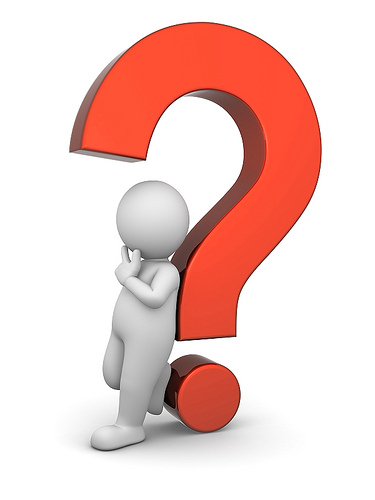 A Christian?
A faithful Christian?
As a man thinks in his heart, so is he…